Early Results of Fast HI-galaxy Mock Catalogue Clustering Analysis from ViMala
Ittipat Promnorakid
Chaichalit Srisawat
Utane Sawangwit
ViMala: The Virtual Observatory from Mock Galaxy Catalogues
This part has been done by Chaichalit Srisawat
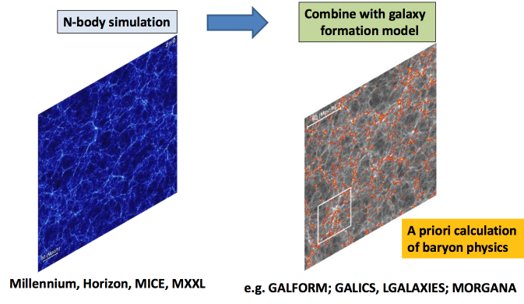 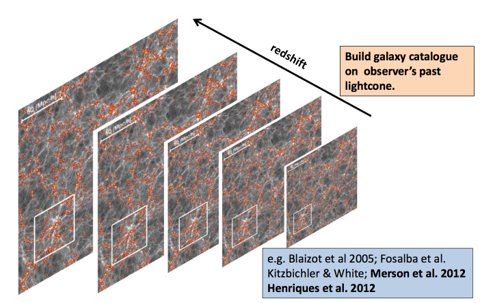 ViMala: The Virtual Observatory from Mock Galaxy Catalogues
Apply Semi-analytics model (SAM):
Position, Velocity
Cold gas, Hot gas
Stellar mass, black hole, metallicity, etc.
FAST: HI Galaxy survey
21-cm hydrogen line
Observed frequency ~1.23 - 1.42 GHz
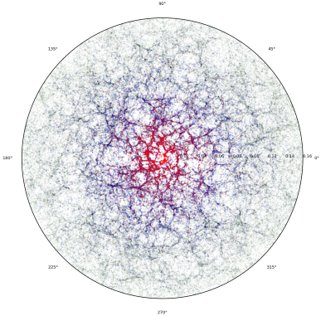 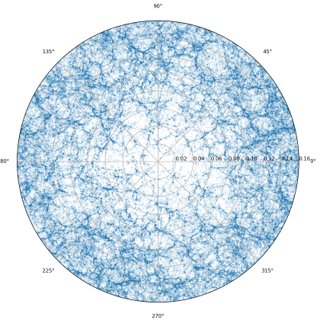 The two-point correlation function
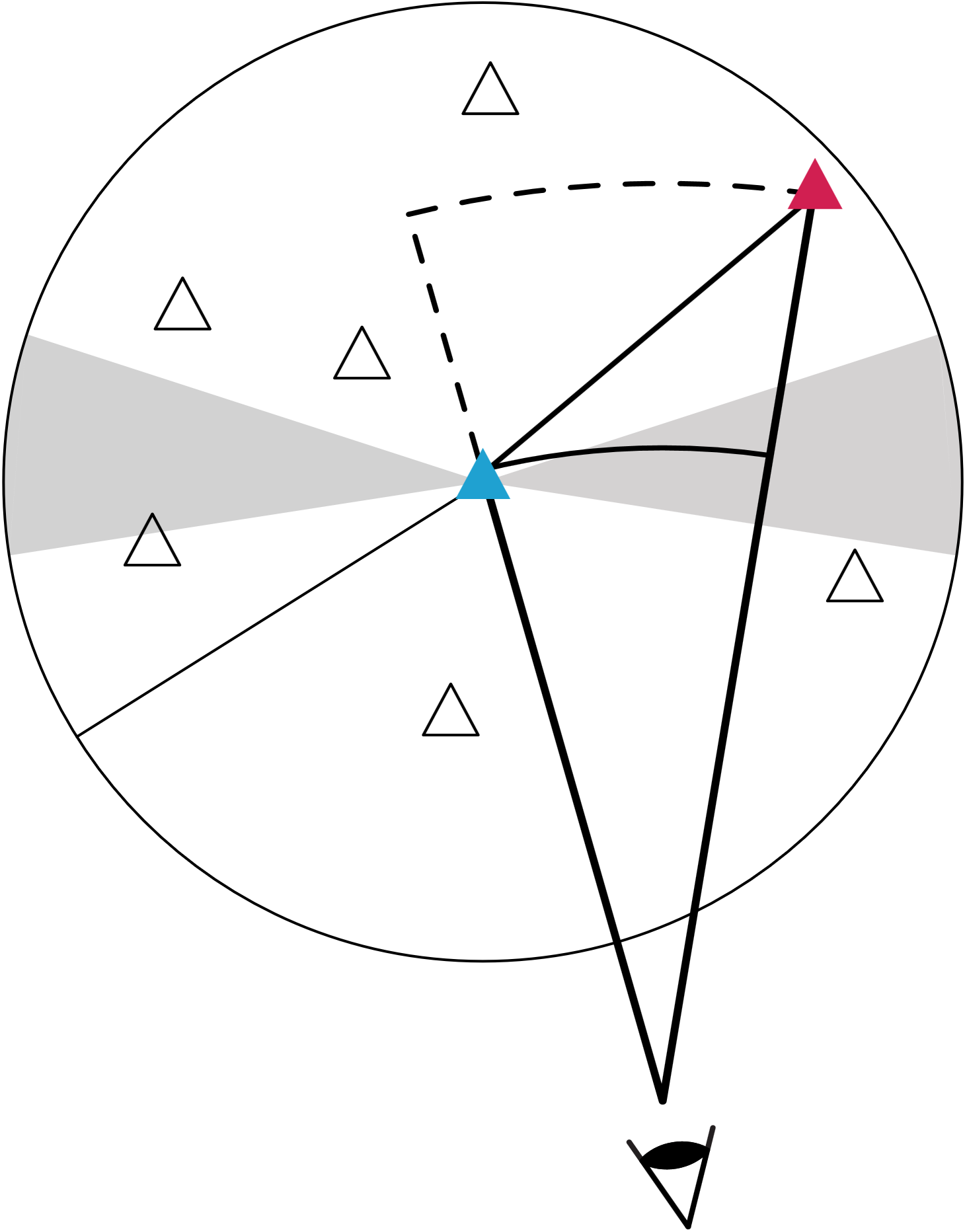 The two-point correlation function
Galaxies contain no neutral hydrogen have been dropped off
Number of random particle needed for counting
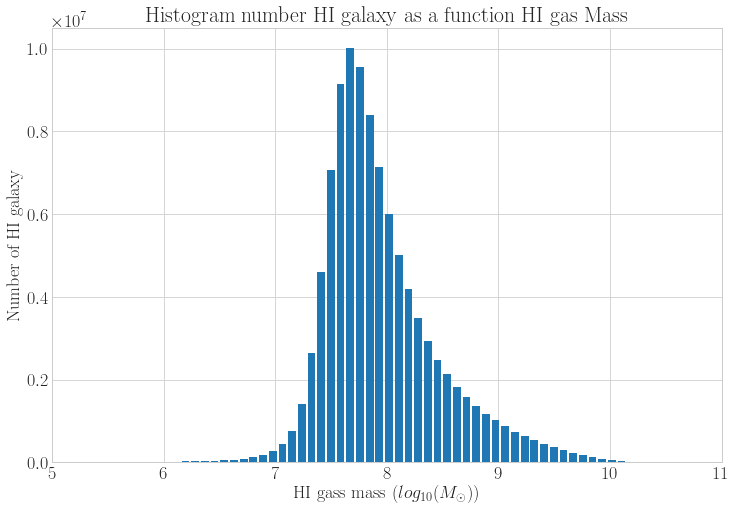 Estimate time for each pair type counting
We use Corrfunc python package for counting each pair
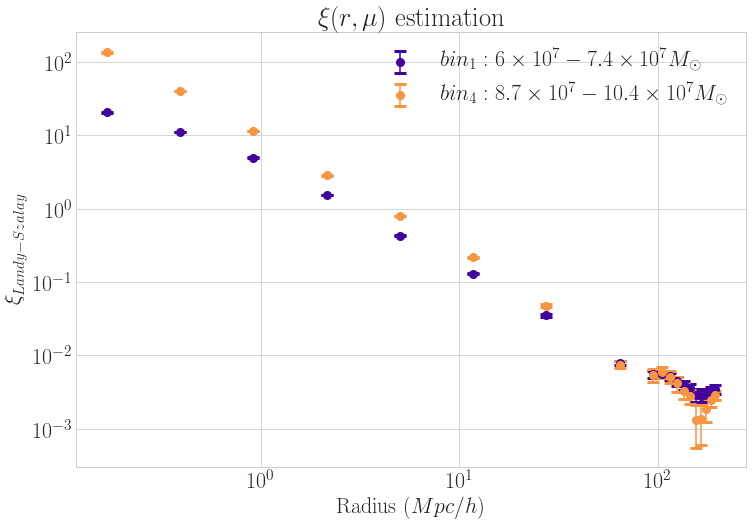 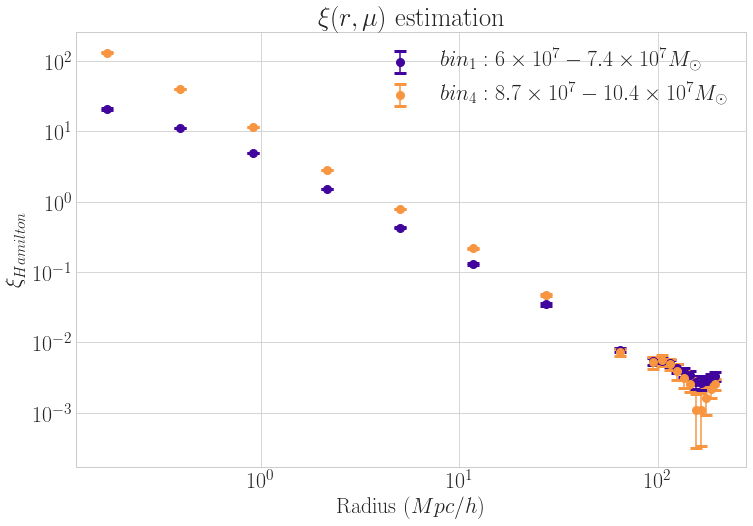 Hamilton estimation
Landy-Szalay estimation
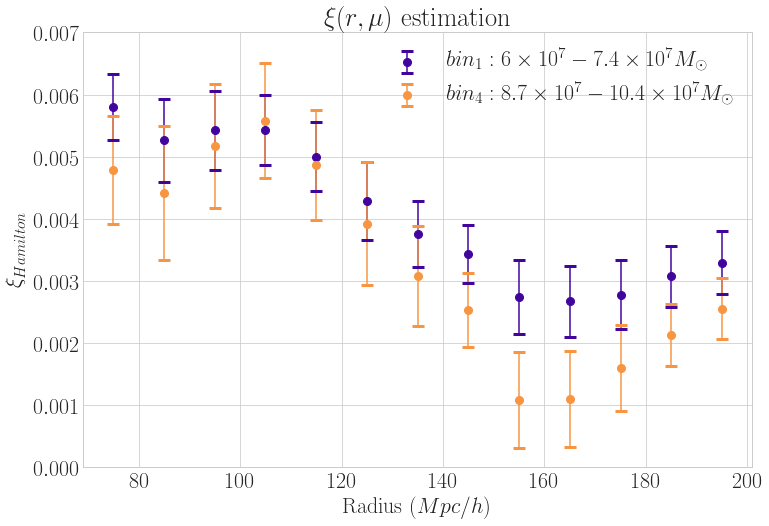 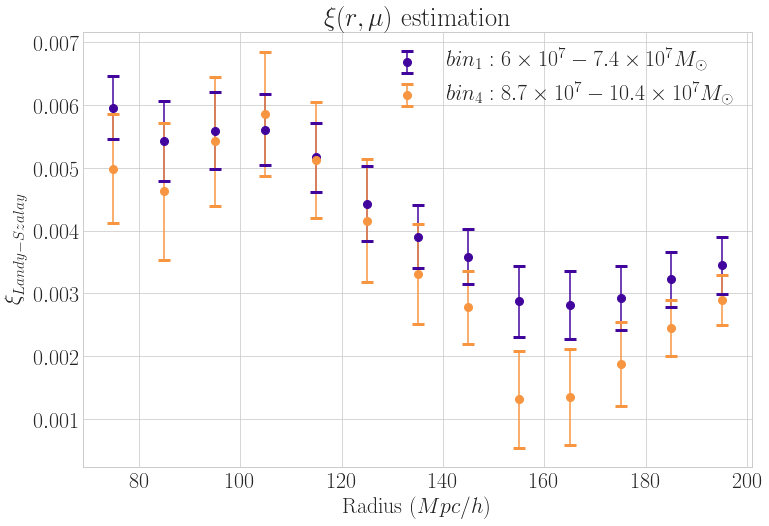 Thank you very much